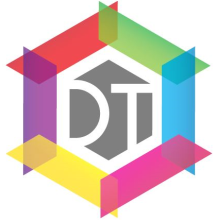 Design Technology
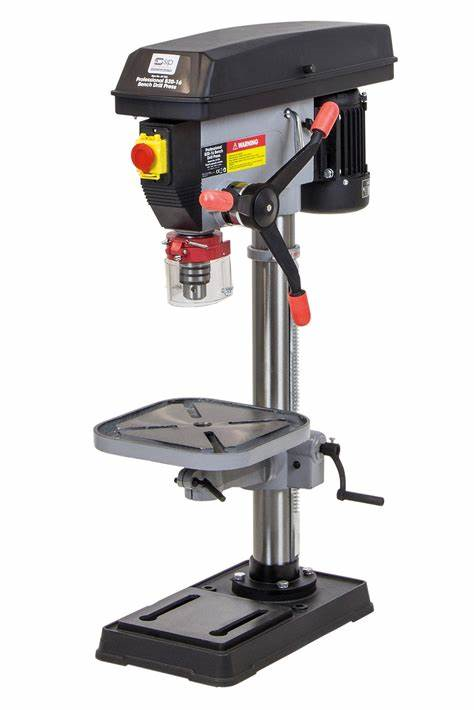 Pillar Drill
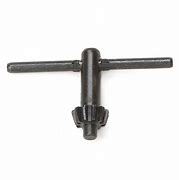 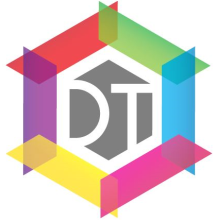 Design Technology
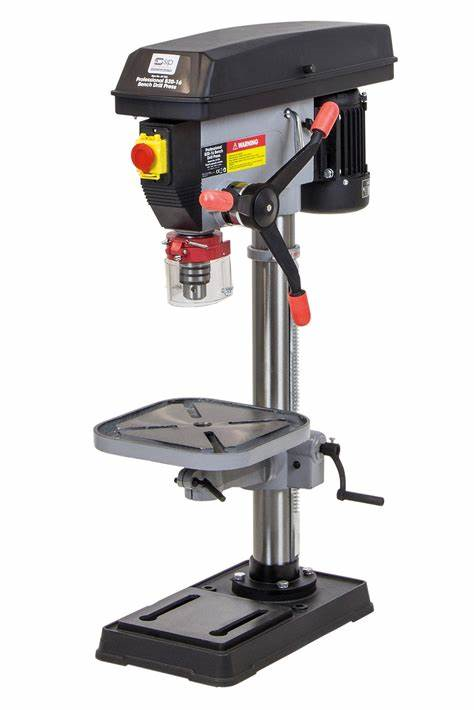 Pillar Drill
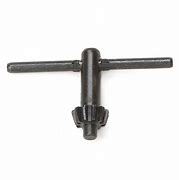